Mendelian randomization practical
Does having higher serum C-reactive protein (CRP) causally increase systolic blood pressure (SBP)?
Confounders
(Income, HDL)
Observational βCRP-SBP = ???
βSNP-INCOME = ???
βSNP-HDL = ???
X
βCRP-INCOME = ???
βCRP-HDL = ???
βINCOME-SBP = ???
βHDL-SBP = ???
rs3091244
CRP
SBP
βCRP-SBP = ???
βSNP-CRP = ???
βSNP-SBP = ???
Mendelian randomization practical
Workshop computing environment – Rstudio : https://workshop.colorado.edu/rstudio/ 

Login with your username and password

Navigate to  ~/practicals/5.1.MendelianRandomization_DaveEvans/final
directory using the point and click windows style directory in the lower right-hand half of the R studio server (under the files tab).  






Now load the list of commands you will run for the practical. 
Click on the “Commands.R”  file and the file will load up in the 
R Console (Top left)
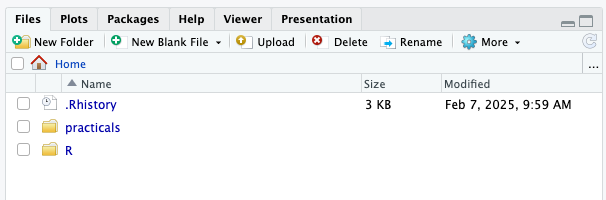 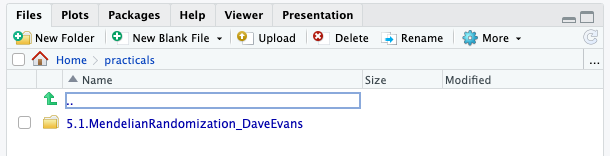 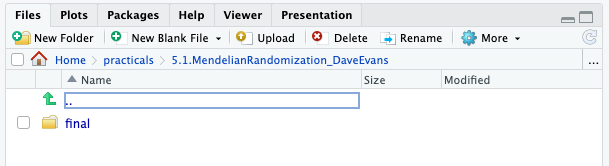 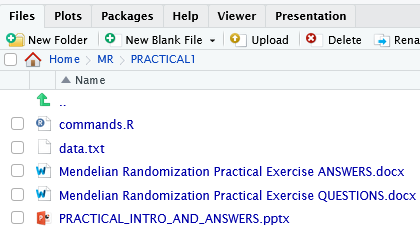 Mendelian randomization practical
Open the Qualtrics for this session. 








For your reference, the Questions and answers are also provided in the finder window (bottom right-hand side) as word documents that you can download onto your local pc.
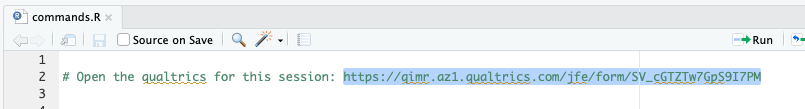 Mendelian randomization practical
Does having higher serum C-reactive protein (CRP) causally increase systolic blood pressure (SBP)?
Confounders
(Income, HDL)
Observational βCRP-SBP = ???
βSNP-INCOME = ???
βSNP-HDL = ???
X
βCRP-INCOME = ???
βCRP-HDL = ???
βINCOME-SBP = ???
βHDL-SBP = ???
rs3091244
CRP
SBP
βCRP-SBP = ???
βSNP-CRP = ???
βSNP-SBP = ???
Observational βCRP-SBP = 19.1 mmHg/CRP Unit; P < 2x10-16
Confounders
(Income, HDL)
βSNP-INCOME = 0.0014; P = 0.9
βSNP-HDL = 0.0025; P = 0.07
X
βCRP-INCOME = -0.06; P < 2x10-16
βCRP-HDL = -0.57; P < 2x10-16
βINCOME-SBP = -0.93; P < 2x10-16
βHDL-SBP = -28.4; P < 2x10-16
rs3091244
CRP
SBP
βSNP-CRP = 0.04; P < 2x10-16
βCRP-SBP = -2.4 mmHg/CRP Unit; P = 0.5
βSNP-SBP = -0.10; P = 0.47